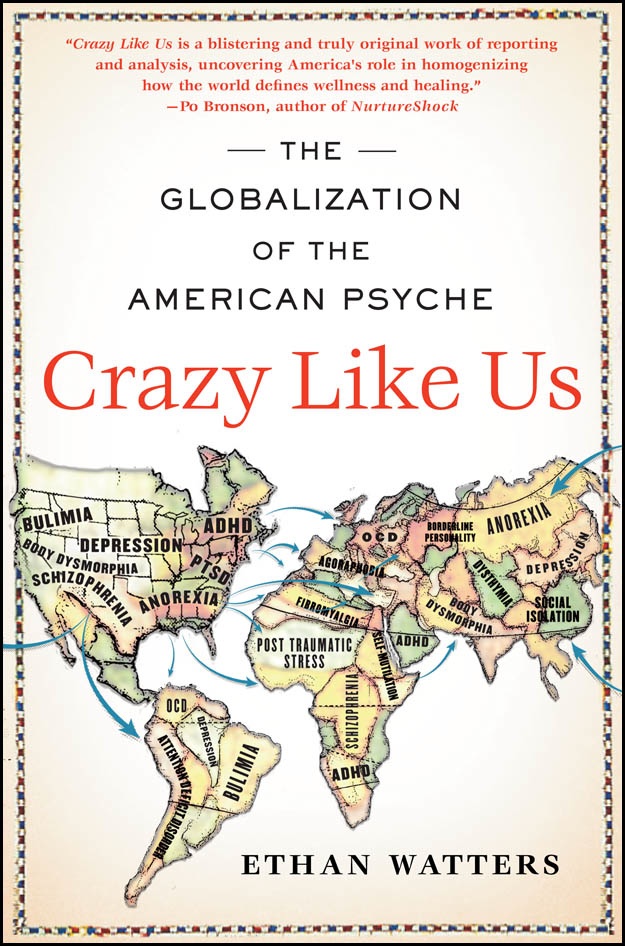 [Speaker Notes: START TIMER!!!!!!!]
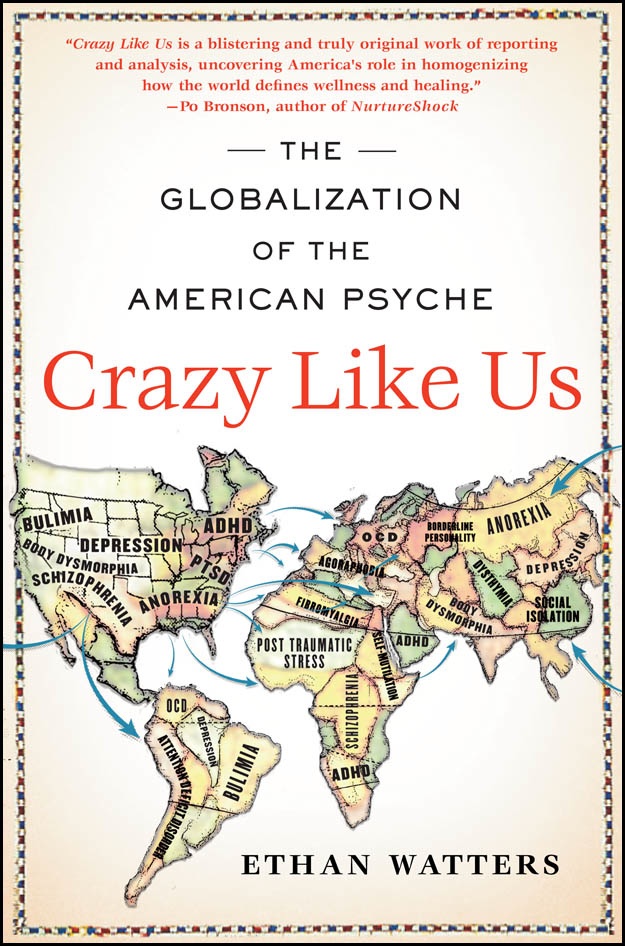 [Speaker Notes: So my book crazy like us is about

The remarkable body of research that suggests that mental illnesses are not, as sometimes assumed, spread evenly around the globe. They have appeared in different cultures in endlessly complex and unique forms. 

What I’ve argued is that what we are missing from our understanding of Mental illness is the cultural shaping and molding of symptoms and disorders. 

What has become clear is that: 

because the troubled mind has been perceived in terms of diverse religious, scientific, and social beliefs of discrete cultures, the forms of madness from one place and time in history often look remarkably different from the forms of madness in another.

Critical to understand now. 

becausE CULTUREs CHANGE AND IMPACT EACH OTHER. 

THE PREMISE OF THE BOOK IS THAT WE IN THE WEST AND PARTICULARLY AMERICA HAVE GREAT DEAL OF INLUENCE OVER HOW MENTAL ILLNESSES ARE TREATED, DIAGNOSED, CATEGORIZE ----WE ARE CHANGING THE WAY THE WORLD THINKS ABOUT MENTAL ILLNESS.]
[Speaker Notes: STEP ON – CONVINCE YOU THAT WE MENTAL ILLNESS SYMPTOMS ARE CULTURALLY SHAPED. 

Indeed it turns out that the effect of cultural beliefs on the expression of mental illness is remarkably easy when we look back at history

in his book Mad Travelers, Ian Hacking documents the fleeting appearance in Victorian Europe of a fugue state in which young men would walk in a trance for hundreds of miles. NO MEMORY – NO SENSE OF THEIR IDENTITY.]
[Speaker Notes: MOST PROMINENT EXAMPLE IS THE RISE AND FALL OF HYSTERIA

in the mid-nineteenth century WOMEN BY THE THOUSANDS BEGAN TO DISPLAYED THE REMARKABLE SIGNS AND SYPTOMS OF HYSTERIA. 

 NERVOUS TICKS, FAINTING, SENSITIVITY TO TOUCH AND PHYSICAL PARALISIS. 

Remarkably common illness – across all of Europe and America.

symptoms of mental illnesses are the lightning in the zeitgeist, the product of culture and belief and biology in specific times and specific places.]
EDWARD SHORTER
[Speaker Notes: Medical historian edward shorter from university of toronto describes how different times AND PLACES have DIFFERENT “symptom pools.” --- symptoms are not random. 

People at a given moment in history in need of expressing their psychological suffering have a limited number of symptoms to choose. 

When someone unconsciously latches onto a behavior in the symptom pool, the person is taking troubling emotions and internal conflicts that are often indistinct or frustratingly beyond expression and distilling them into a symptom or behavior that – AT THAT MOMENT IN HUMAN HISTORY – IS A culturally recognized signal of suffering. 
 
WHY ONE SYMPTOM AND NOT ANOTHER? HOW DOES A SYMPTOM END UP IN THE SYMPTOM POOL OF ONE TIME AND NOT ANOTHER?  EDWARD SHORTER SUGGESTS THAT KEY PLAYERS ARE THE HEALERS -- – PRIEST SHAMAN, DOCTORS, RESEARCHER – 

THESE EXPERTS PROPOSE THEORIES ABOUT HOW THE MIND WORKS AND THEN LOOK FOR THE SYMPTOMS THAT CONFIRM THOSE THEORIES.

Shorter says: “Patients unconsciously endeavor to produce symptoms that will correspond to the medical diagnostics of the time,” “This sort of cultural molding of the unconscious happens imperceptibly and follows a large number of cultural cues that the patient is simply are not aware of.”]
JEAN-MARTIN CHARCOT
[Speaker Notes: HERE’S A FAMOUS PAINTING OF FRENCH NEUROLOGIST JEAN-MARTIN CHAROT (SHARKO) – WORKING WITH A HYSTERICAL PATIENT WHO HAS JUST FAINTED – THE QUESTION IS THIS – WOULD THIS WOMAN HAVE DISPLAYED THIS PARTICULAR SYMPTOM OF  FAINTING WITHOUT THE EXPECTANT GAZE OF ALL THESE LEARNED MEN PREDICTING THIS EXACT BEHAVIOR?  

WHAT WE’RE LEARNING IS THAT THE BEHAVIOR AND THE EXPECTATION ARE VERY MUCH INTERTWINED and form a cofirming loop. WOMAN’S BEHAVIOR IS EFFECTED BY EXPECATATION – BUT HER DISPLAY OF THIS SYMPTOM THEN REINFORCES THE CERTAINTY ON THE PART OF THE EXPERT THAT ALL THEIR THEORIES ARE CORRECT. . 

LET ME BE CLEAR FROM THE START – CULTURALLY SHAPED ILLNESS LIKE HYSTERIA -- or the mad travelers WERE not a matter of those PATIENTS faking but because their unconscious minds were speaking the language of suffering for their time and place in history. symptoms of mental illnesses are communication of distress -- the unconscious mind selects the symptoms that will be understood in it’s time and place. 

 THIS IS NOT TO SUGGEST THAT MENTAL ILLNESSES ARE ILLUSION – THAT THEY ARE ONLY AN EXPRESSION OF CULTURE – BUT RATHER THAT UNTIL WE FULLY UNDERSTAND THE IMPACT OF CULTURAL BELIEFS ON BEHAVIOR WE’LL NOT FULLY UNDERSTAND THEM. 

THE CULTURAL IMPACT ON THE SHAPING OF THE SYMPTOM DOES NOT MAKE THE ILLNESS NECESSARILY LESS REAL.]
[Speaker Notes: IT IS EASIER TO SEE THE CULTURAL CURRENTS IN THE REAR VIEW MIRROR. WE CAN EVEN PITY THOSE CLINICIANS AND GULIBLE JOUNALISTS – FOR BEING SO CARRIED AWAY BY THE BELIEFS OF THEIR TIME. 

AGAIN I CAN GET EASY AGREEMENT – 

LOOKING BACK AT HYSTERIA – WE SEE of how undercurrents of misogamy – and mistaken beliefs about a woman’s anatomy, FEAR OF FEMALE SEXUALITY AND ASSUMPTION OF FEMALE MENTAL WEAKNESS.  these beliefs not only shaped what the clinician looked for but also determined what symptoms was considered legitimate which influence which symptom the patient displayed

Just 2O years ago many clinicians looked for MPD – legitimate – displayed – now very rare. 

EVERY GENERATION OF MENTAL HEALTH CARE PROVIDERS CAN SEE THE MISTAKES OF THE LAST BUT SEEM NEVER TO LEARN THE LESSONS FROM THE PAST: THAT CULTURE HAS A GREAT IMPACT ON SYMPTOMS. 

SEEING THE CULTURAL TRENDS AND FORCES  IN OUR ON MOMENT IN A CULTURES HISTORY IS VASTLY MORE DIFFICULT. 

BUT IT’S CRITICAL FOR US TO DO THIS IN OUR TIME BECAUSE OF THE FORCES OF GLOBALIZATION AND THE AMOUNT OF POWER WE HAVE IN SHAPING HOW THE REST OF THE WORLD THINKS ABOUT MENTAL ILLENSS. 

IN BOOK FOUR EXAMPLES – IMPACT OF PAXIL / JAPAN – CHANGING CONCEPTIONS OF SCIZOPHRENIA IN AFRICA – THE RISE OF AN AMERICAN FORM OF ANOREXIA IN HONG KONG.  FOURTH EXAMPLE DRILL DOWN ON TODAY.

SO THE EXAMPLE I’LL TALK ABOUT TODAY IS ONE DIAGNOSIS THAT EXISTS IN OUR OWN TIME THAT I BELIEVE IS CULTURALLY SHAPED.]
[Speaker Notes: IN THE US 1.2 MILLION VETERANS ARE RETURNING HOME – MANY CLEARLY  SUFFERING FROM PTSD – HYPER VIGALENCE – EASILY STARTLED – FLASHBACK – ANXIETY.  COULD NOT BE MORE REAL! 

The simple but mind-bending truth is that mental illnesses such as PTSD can be both culturally shaped and utterly real to the sufferer. As the McGill University medical anthropologist Alan Young explains, a diagnosis of PTSD “can be real in a particular place and time, and yet not be true for all places and times.” 

.I’LL COME BACK TO THESE VETERANS – BUT AS I’VE SUGGESTED ONLY TWO WAYS TO SEE THE CULTURAL SHAPING OF SOMETHING LIKE PTSD -- LOOK ACROSS HISTORY OR LOOK ACROSS CULTURES. TO MAKE THE CASE PTSD CULTURALLY SHAPED IN THE BOOK I LOOKED ACROSS CULTURES:]
[Speaker Notes: IN THE BOOK I WRITE ABOUT THE THE BOXING DAY TSUNAMI

AFTER THAT DISASTER THERE WAS A FACINATING CULTURE CLASH WHEN WESTERN  TRAUMA COUNSELORS RUSHED TO THE RIM OF THE INDIAN OCEAN WITH ALL MANNER OF WESTERN COUNSELING TECHNIQUES AND ASSUMPTIONS ABOUT THE HUMAN REACTION TO TRAMA.]
[Speaker Notes: HERE’S A TRAUMA COUNSELOR FROM THE WEST WORKING WITH SOME CHILDREN.]
[Speaker Notes: ART THERAPY]
[Speaker Notes: GUIDED VISUALIZATIONSTRAUMA COUNSELORS – SCIENTOLOGIST, THOUGHT FIELD THERAPISTS, Rapid eye movement therapist –
 
Most carried with them western checklists for PTSD 

THE CONFIDENCE THAT WESTERN MENTAL HEALTH PROFESSIONALS IN THE UNIVERSALITY OF THIS SYMPTOMOLOGY IS QUITE REMARKABLE.

DISPITE THIS CERTAINTY , THE TRUTH IS THAT with the ptsd symptom check list DOES NOT account for the various pathological reactions to trauma IN DIFFERENT CULTURES OR IN DIFFERENT TIMES AND PLACES IN HUMAN HISTORY. Meaning matters after a bad event and symptoms vary across cultures. AROUND THE WORLD ONE CAN FIND A MULTIPLICITY OF REACTIONS –

 THESE VERYING REACTIONS EMINATE AND ARE ALWAYS TIED TO LOCAL NOTIONS OF THE SELF AND MODES OF HEALING AVAILABLE TO THE POPULATION.]
[Speaker Notes: SO FOR EXAMPLE 

For some Cambodian refugees, FLEEING THEIR CIVIL WAR, the most pressing psychological impact of trauma was being visited by vengeful spirits and the accompanying feeling of intense distress that, in escaping from the country, they had not been able to perform rituals for the dead.]
[Speaker Notes: Salvadoran women refugees who endured THEIR protracted civil war, often experience something called calorias, a feeling of intense heat in their body. 
 
Afghanistan people describe, a type of nervous anger, and the sensation of internal stress or pressure.  

SYMPTOMS VARY – AND IT TAKES SOME TIME AND RESEARCH TO UNDERSTAND LOCAL INDICATORS OF STRESS.]
GAITHRI FERNANDO
[Speaker Notes: Giathri Fernando – Associate prof College in Los Angeles
 
SHE WAS IN SRI LANKA THE DAY OF THE TSUNAMI – SAW THE WESTERN WORLD GEARING UP TO OFFER PSYCHOLOGICAL HELP.

fernando worried that the Ptsd symptom checklists did not reflect the culturally particular ways that sri lankans experience emotional suffering after trauma. 
 
Without a deep understanding of the illness, in other words, it would be impossible to treat the disease. 

-She began by gathering a sample of local  All had personally witnessed the tsunami.
 
Instead of quizzing these subjects with a predetermined set of Ptsd symptoms, fernando asked each person to tell her two open-ended stories in their own language.
 
- IN the end she collected more than two dozen symptoms and behaviors MOST OFTEN MENTION BY HER participants. she then validated the results by conducting a large-scale survey. she ended up with what she calls the sri lankan index of Psychosocial suffering, a twenty-six-item measure of the local indicators of distress.]
[Speaker Notes: So how did these symptoms differ from Western notions of PTSD? 
 
Fernando came to the conclusion that sri lankans’ experience of trauma differed from Americans’ in two main ways.

 Unlike the Ptsd symptomatology, sri lankans were much more likely to experience physical symptoms after horrible events -- of aches in the joints or muscles or pain in the chest. 

Without the mind-body disconnect common in Western thinking, these sri lankans reacted to the disaster as if they had experienced a physical blow to the body. 
 
In addition to these somatic symptoms, there was another, more subtle and pervasive difference. 

By IN large sri lankans didn’t report reactions to trauma in line with the internal mental states (anxiety, fear, numbing, and the like) that make up most of the Ptsd symptom checklist AS THE PRIMARY SYMPTOM. rather sri lankans tended to see the negative consequences of an event like the tsunami in terms of the damage it did to social ROLES AND RELEATIONSHIPS.

 Those who continued to suffer long after a horrible experience, her research showed, were those who had become isolated from their social network or who HAD LOST OR were not fulfilling their role in kinship groups. in short, they conceived of the damage done by the tsunami as occurring not inside their mind but outside the self, in the social environment.]
[Speaker Notes: Sri lankans interwove the social and the psychological—to the point where the two could not be teased apart. for a sri lankan, the primary symptom exists not in the psychological but in the social realm.]
[Speaker Notes: THE KEY PROBLEM IS THAT 

When western counselors imply that they know TRUE reactionS to trauma and the best way to heal – they are often disconnecting local people from modes OF SUFFERING  WHICH ARE ALWAYS TIED TO LOCAL MODES OF of healing. 

FOR A SYMPTOM THAT EXIST IN THE BODY A TREATMENT THAT ADDRESSES THAT PHYSICAL SYMPTOM MIGHT WORK BEST – FOR A SYMPTOM THAT FOCUSES ON THE DISCONNECT FORM HE SOCIAL GROUP – MIGHT NEED AN INTERVENTION THAT FOCUSES ON THAT DISTRESS – AND SOMETHING LIKE INDIVIDUAL COUNSELING MIGHT BE EXACTLY THE WRONG INTERVENTION

Anthropologists are sometimes literally dumbfounded by the underlying  premise of our trauma counseling interventions abroad: THE ASSUMPTION THAT psychological consequences of trauma were similar to a newly discovered disease, and that local populations were utterly unaware of what happens to the human mind after terrible events. That implicit assumption leaves anthropologists shaking their heads in disbelief. 
 
It takes a willful blindness to believe that other cultures NEED OUR framework for understanding the human response to trauma. Arthur kleinman, a medical anthropologist from harvard University had the most cutting quote – he said: “Most of the disasters in the world happen outside of the West,” “yet we come in and we pathologize their reactions. We say: ‘you don’t know how to live with this situation.’ We take their cultural narratives away from them and impose ours. it’s a terrible example of dehumanizing people.”]
[Speaker Notes: HERE IS A WISE WESTERN TRAUMA COUNSELOR – TEACHING ACTIVE LISTENTING TO SOME LOCALS – BLESS HIM– SEEMS MEAN SPRITED TO CRITIQUE THEIR EFFORTS BUT.

Once one comprehends the cultural differences in psychological reactions to trauma, the efforts of the Western traumatologists who rush into disaster zones on a few days’ notice

-WITHOUT THE LANGUAGE
-WITHOUT A DEEP UNDERSTANDING OF THE RELIGION
-MODES OF MORNING AMD -RITUALS FOR GREAVING

-- PARTICULAR –NO NOTION OF LOCAL MODES OF EXPRESSING DISTRESSS-----

 begin to look QUITE  problematic.

 to drive this point home, one researcher asked me to consider the scenario reversed. “imagine our reaction,” he said, “if Mozambicans flew over after 9/11 and began telling survivors that they needed to engage in a certain set of rituals in order to sever their relationships with their deceased family members. how would that sit with us? Would that make sense?”

. . . IT WOULDN’T OF COURSE, BUT THAT DOESN’T STOP US. 

I THINK I KNOW WHY – WE THINK THAT IT’S SCIENCE  -- PTSD AS A NEW SCIENTIFIC DISCOVERY – PROVEN.

HOWEVER  ITS – QUITE CLEAR THAT OUR VERSION OF PTSD IS EVERY BIT AS CULTURALLY SHAPED AS THAT FOUND IN ANY OTHER CULUTRE. 

WE CAN EVEN SEE THE SHIFTING OF THESE SYMPTOMS IN THE MEDICAL HISTORY OF WESTERN SOLDIERS OVER TIME.]
[Speaker Notes: IF YOU WERE A

British soldiers in the Boer Wars AND HAD A NEGATIVE PSYCHOLOGICAL REACTION TO BATTLE --  were likely to complain of joint pain and muscle weakness, a condition their doctors called “debility syndrome.”]
[Speaker Notes: IF YOU WERE A CIVIL WAR SOLDIER.

 In the American Civil War, soldiers often reacted to the psychological trauma of battle by experiencing an aching in the left side of the chest and having the feeling of a weak heartbeat, labeled “Da Costa’s syndrome.”]
[Speaker Notes: In the First World War, soldiers commonly experienced “Shell Shock,” with symptoms that included nervous tics, grotesque body movements, and physical paralysis. NOTE THE SYMILARITY TO HYSTERIA!  THESE MEN WERE RESPONDING  CONEMPORANIOUS BELIEFS ABOUT HOW THE HUMAN BODY FUNCTIONED – AS THE WOMEN OF THEIR TIME

It was ONLY RATHER RECENTLY THAT that soldiers began to describe their PRIMARY symptoms in terms of the intrusive thoughts, memory avoidance and uncontrollable anxiety and arousal that makes up the core of the PTSD diagnosis. 

INDEED EVEN OUR LIFETIME THE EXPERIENCE OF PTSD HAVE CHANGED  AND EVOLVED DRAMATICALLY.]
[Speaker Notes: Originally called post-Vietnam syndrome, modern PTSD began in hothouse rap sessions held by Vietnam Veterans Against the War and supervised by antiwar psychoanalysts. EARLY ON IT LOOKED NOTHING LIKE IT DOES TODAY. 

Here is how a young psychoanalyst named Chaim Shatan and published in the New York Times in the spring of 1972:

 These veterans were suffering psychologically because they had been, “deceived, used and betrayed” by both the military and society at large. The diagnosis of post-Vietnam syndrome was intended to highlight the psychological cost of participating in what many mental health providers perceived to be an unjust war.]
[Speaker Notes: A generation later, the concept of PTSD has come a long way from post-Vietnam Syndrome with its overt anti-war meaning. HERE’S A SOLDIER GOING THROUGH A MODERN TREATMENT OF DESENSITIZATION.]
[Speaker Notes: As it evolved away from Post-Vietnam Syndrome and into its modern clinical form, PTSD left behind the quests for social meaning in tragedy. 

THIS SAYS VOLUMNS ABOUT THE AMERICAN WAY OF THINKING ABOUT MENTAL ILLNESS. CLINICALIZE IT – SCRUB IT OF CULTURE  – 

I THINK THIS MEDICALIZATION OF TRAUMA  IS  PROBLEMATIC

In doing so, WE’VE ISOLATED those struggling in the aftermath of trauma. In contrast to those angry but socially engaged Vietnam War veterans. The frustration, anger, and unhappiness of modern soldiers have been moved from the social (where one might find moral anger, nationalistic justification, or religious meaning to justify the sacrifice) to the biopsychomedical]
[Speaker Notes: THIS IS IMPORTANT TO UNDERSTAND:

PTSD IS AN IDEA THAT WE ARE EXPORTING TO THE REST OF THE WORLD. Derek summer field, of kings college, who has worked extensively with victims of war and genocide WROTE THIS:. “We’ve invited people to see a widening range of experiences as liable to make them ill. This becomes a problem because we are globalizing our culture. We are presenting just one version of human nature—one set of ideas about pain and suffering—as being definitive. in truth, there is no one psychology.”]
[Speaker Notes: THESE CULTURAL DIFFERENCES DON’T JUST EFFECT THE MENTALLY. THIS IS THE HIDDEN MESSAGE FO THE BOOK – OUR MINDS ARE SHAPED BY CULTURE TO A GREATER EXTENT THAN WEGENERALLY APPRECIATE.

ONE CRITICAL WAY WE ARE DIFFERENT
HERE I WAS VERY INFLUENCE BY STANFORD PSYCHOLOGIST 
Hazel Rose Markus

Psychologists suggested that people in different cultures had strikingly different concepts of themselves, particularly in terms of whether they viewed the self as independent from others or interdependent with them. The interdependent self, which is more the norm in East Asian countries including Japan and China, interlocks the self with others in the social group and favors social harmony over self-expression. The independent self – which is prominent in America – conceives of the self as an individual that exists apart from the group. 

SRI LANKAN FORM OF PTSD MAKES A GREAT DEAL OF SENSE IN THIS REGARD. THE SELF IS CONNECTED TO YOUR PLACE IN THE COMMUNITY THEREFORE THAT IS WHERE THE DAMAGED IS PERCIEVED. 

THIS IS A BIG DIFFERENCE THAT LEADS TO US TO BE DIFFERENT IN MANY WAYS. 

Researchers have begun taking standard psychological tests across culture and are finding that the things we once assumed were hard wired are actually culturally shaped. 

Fairness
Sense of self
Obediance to authority
How we perceive and describe the natural world
The way we infer the motivations of others, 
categorization, 
moral reasoning,
in spatial reasoning, 

WESTERN MIND IS VERY OFTEN THE OUTLYER --]
THE WEIRDEST PEOPLE IN THE WORLD?
BEHAVIORAL AND BRAIN SCIENCES (2010) 33, 61–135
[Speaker Notes: ONLY ONE group of people appeared to be particularly unusual when compared to other populations—with perceptions, behaviors, and motivations that were almost always sliding down one end of the human bell curve. In the end they titled their paper 

WEIRD HERE MEANS BOTH TRULY UNUSUAL AND . . .]
WEIRD SOCIETY
W -Western
E - Educated
I - Industrialized
R - Rich 
D - Democratic
[Speaker Notes: : Western, Educated, Industrialized, Rich and Democratic. 

THEY CONCLUDED AND I QUOTE:

 “American participants are exceptional even within the unusual population of Westerners—outliers among outliers.” Given the data, they concluded that social scientists could not possibly have picked a worse population from which to draw broad generalizations. Researchers had been doing the equivalent of studying penguins while believing that they were learning insights applicable to all birds.

WE ARE THE PENGUINS]
[Speaker Notes: I’D LIKE TO LEAVE YOU WITH THE QUESTION?

WHAT IF WE’RE IN THE WEST ARE FUNDIMENTALLY MISGUIDED ABOUT THE ABOUT THE BELIEF THAT WE ARE INDEPENDENT – WHAT IF THE HUMAN CREATURE – EVEN WHEN MENTALLY ILL -- IS INNATELY INTERDEPENDENT – NOT MASTERS OF OUR OWN SHIP BUT MIMICERS OF CULTURE --- DEEPLY RELIENT ON EACH OTHER

WHAT IF THE SRI LANKAN’S ARE CORRECT THAT OUR PSYCHOLOGICAL HEALTH RELIES MORE ON ROLE IN THE GROUP THAN OUR CHARACTER OR OUR INDIVIDUAL COGNITIONS. 

WHAT is certain is that in other places in the world, cultural conceptions of the mind remain more intertwined with a variety of religious and cultural beliefs as well as the ecological and social world. They have not yet separated the mind from the body, nor have they disconnected individual mental health from that of the group.

With little appreciation of these differences, we continue our efforts to convince the rest of the world to think like us. Given the level of contentment and psychological health our cultural beliefs about the mind have brought us, perhaps it’s time that we rethink THAT GENEROSITY.  END THANK YOU]